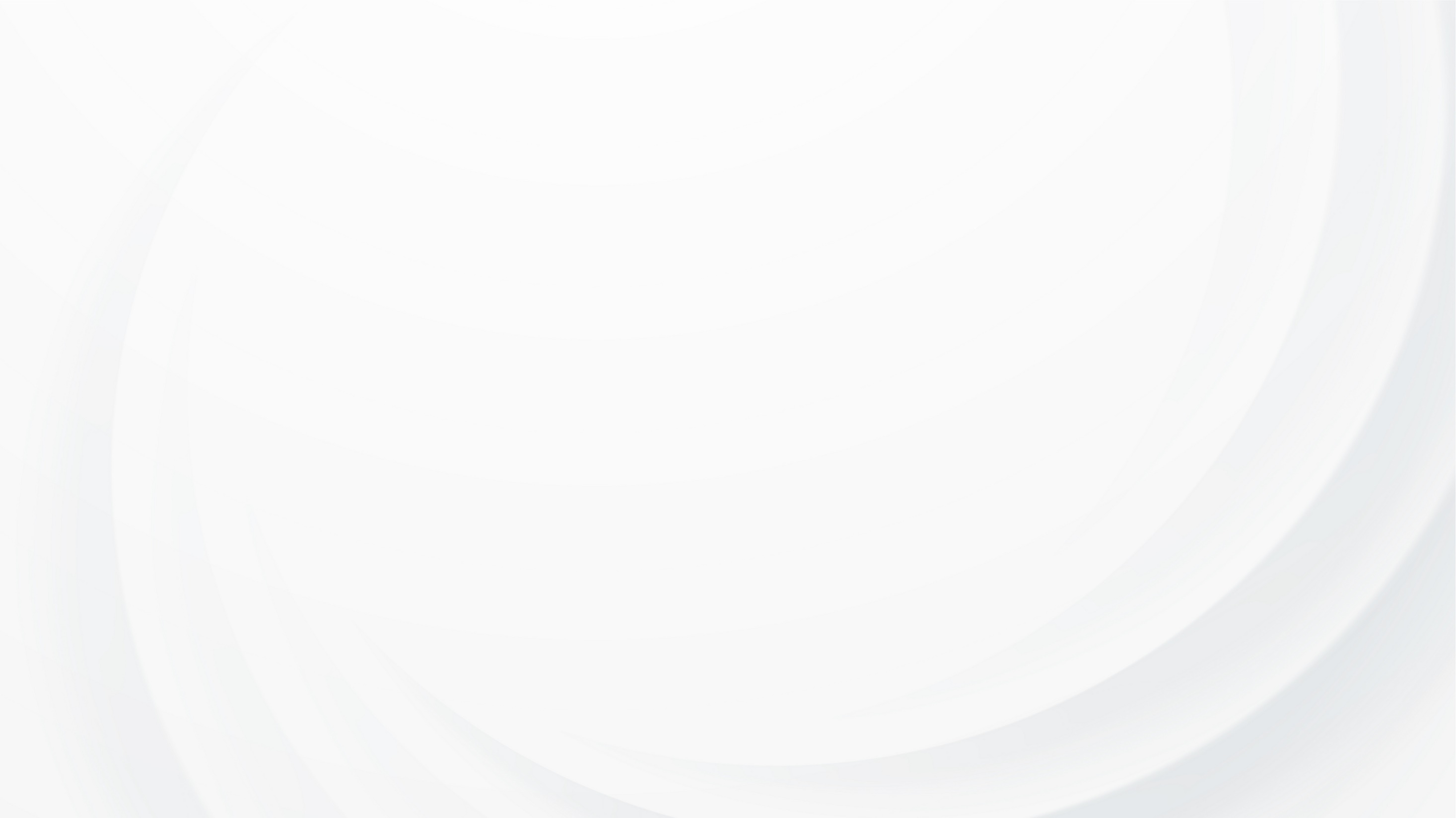 LOGO
绩效报告填报指南
财务处
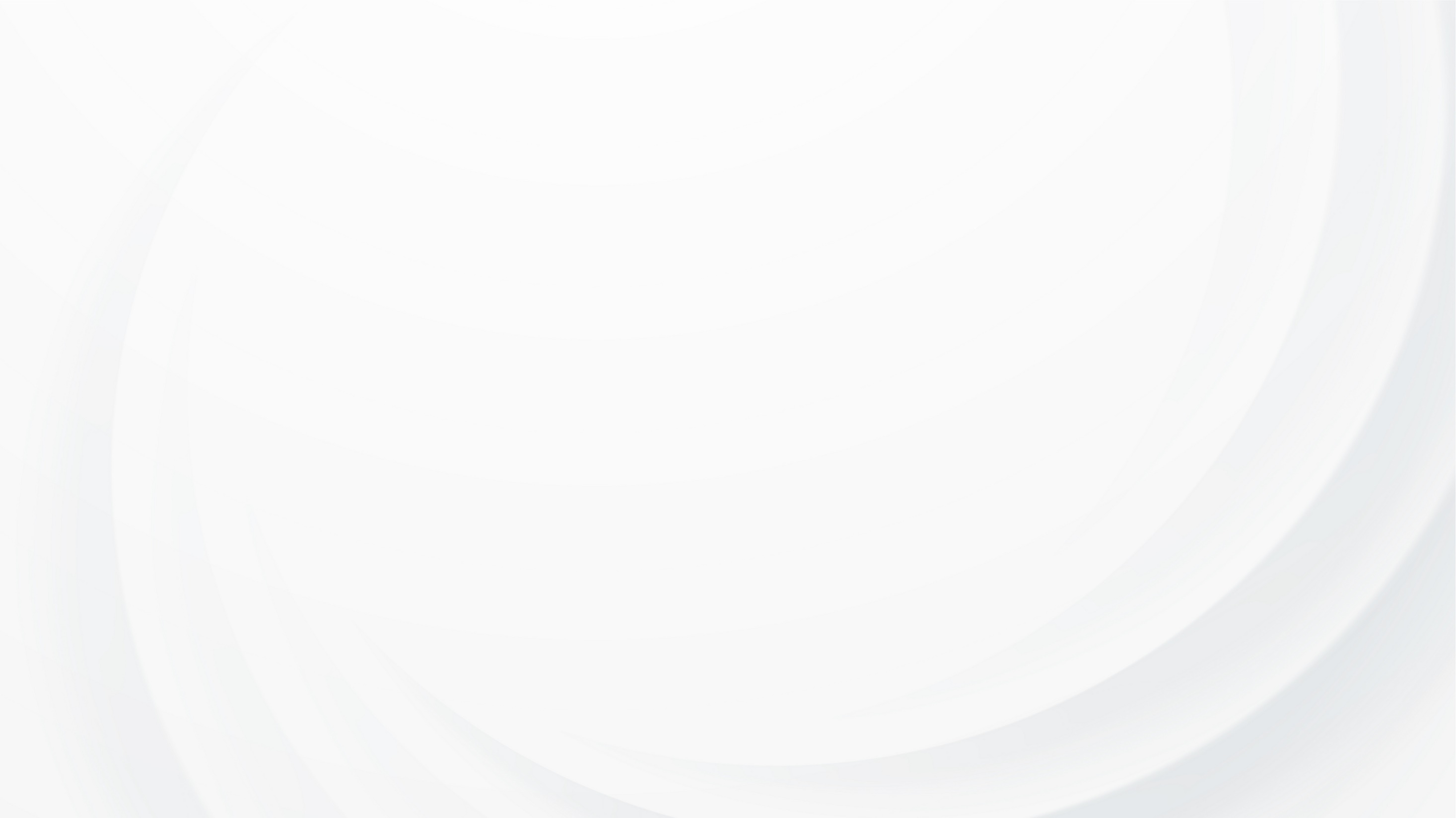 LOGO
根据学校预算工作安排，按照《上海行健职业学院预算绩效管理办法》（沪行健【2020】33号）要求，为加强和规范项目经费管理，提高经费使用效率，促进项目效益实现，开展校内项目经费绩效评价工作。
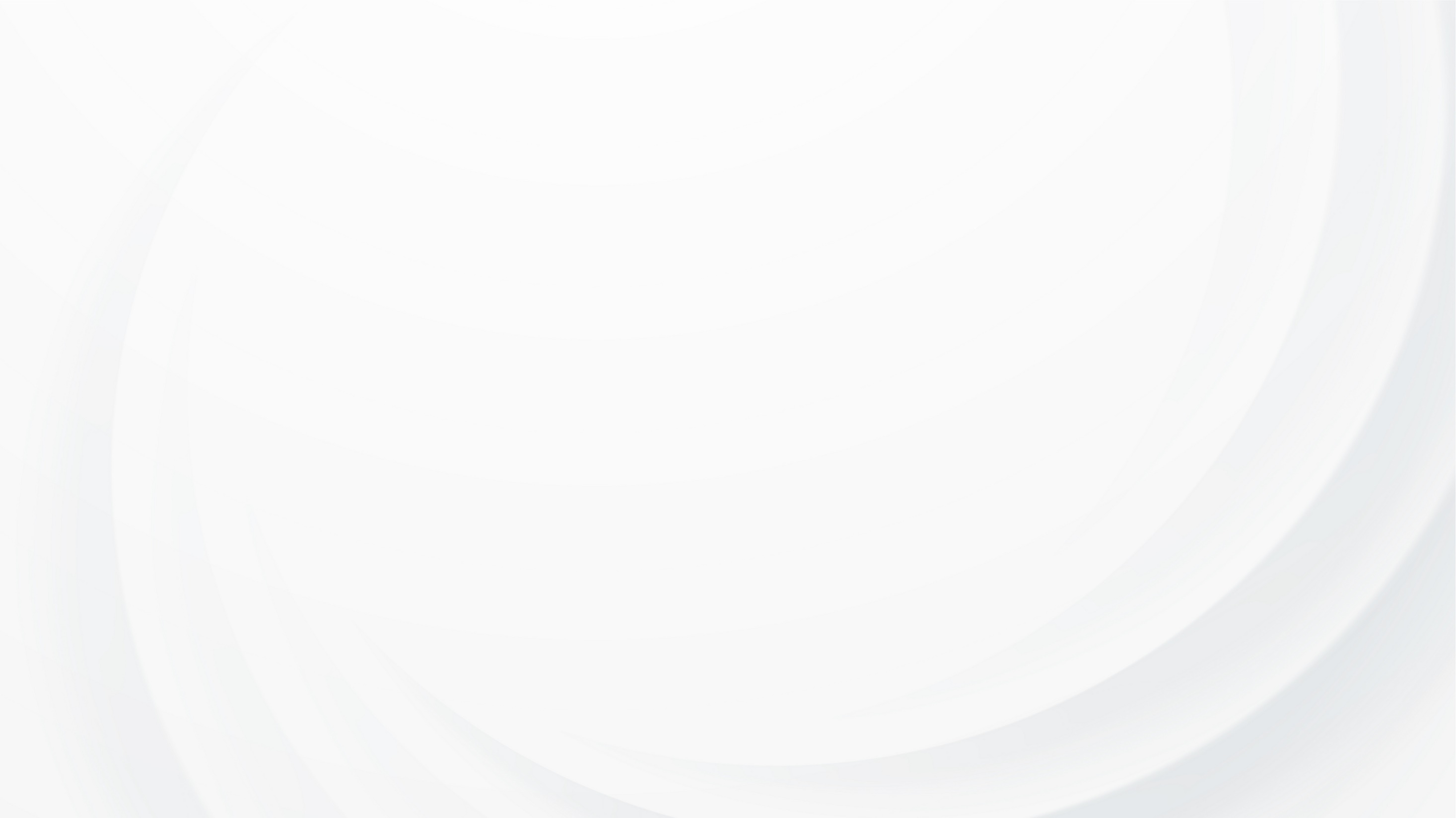 绩效报告填报
02
01
文字概述部分
项目支出绩效自评表
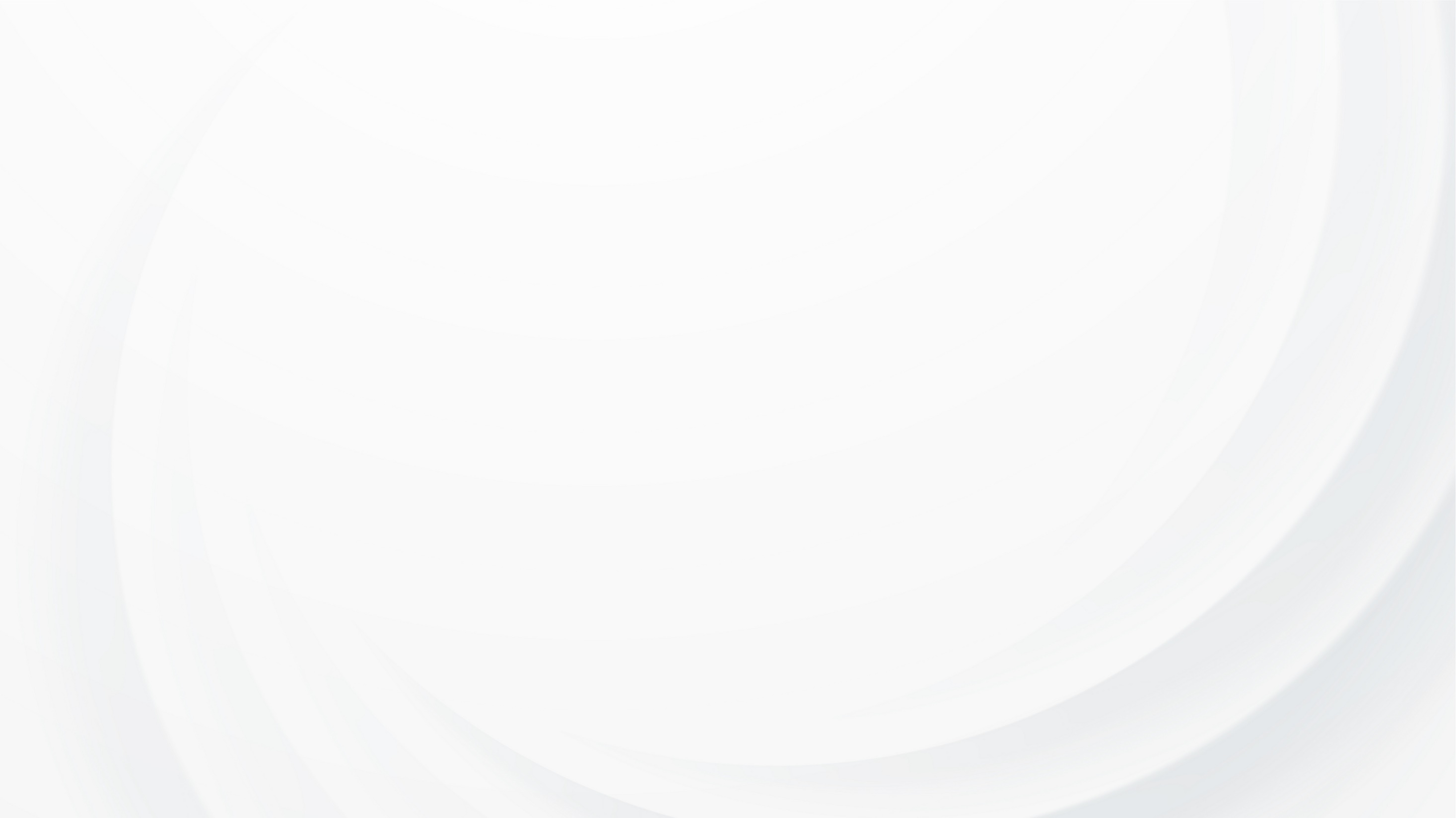 LOGO
PART 01
文字说明部分
项目绩效报告是对预算批复项目完成情况进行的事后自我评价，通过绩效报告，对项目总体概况和完成情况进行分析，对预算执行的合规性，项目效益成果的显现进行阐述。
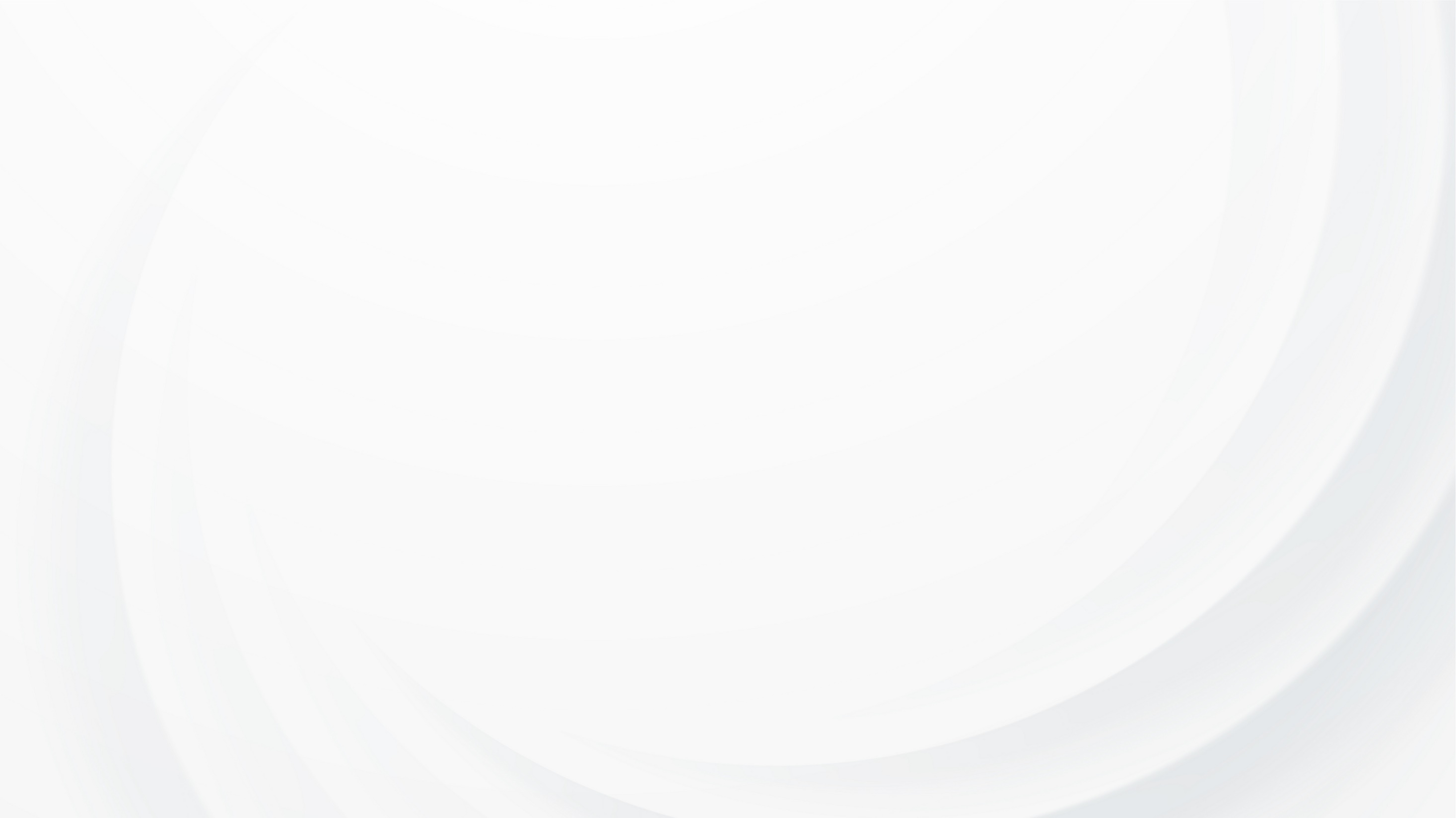 LOGO
PART 02
项目支出绩效自评表
绩效自评表-项目资金
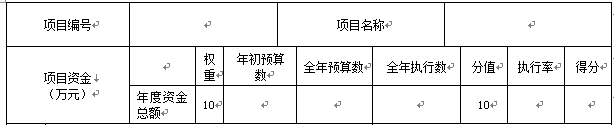 项目编号：年初项目预算申报时，生成的申报编号
项目名称；项目申报名称
年初预算数：年初申请批复的项目金额
全年预算数：调增调减后的项目金额
全年执行数：全年该项目的支出数
全年执行率：全年执行数/全年预算数
得分：全年执行率的情况决定得分数。全年执行率为100%的得10分，99%-90%的得9.9-9分，89%-80%的得8.9-8分，以此类推。
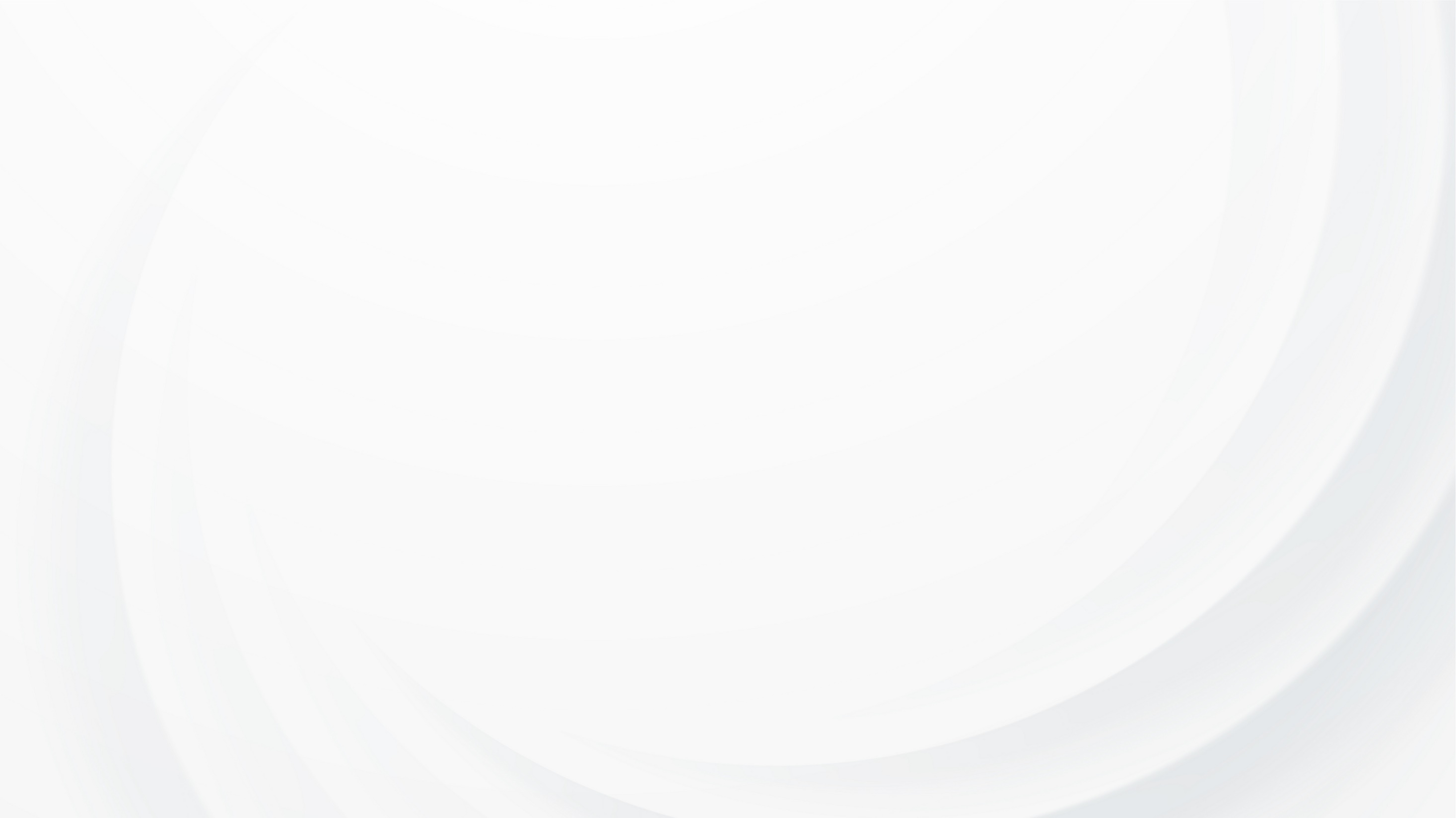 绩效自评表-年度总体目标
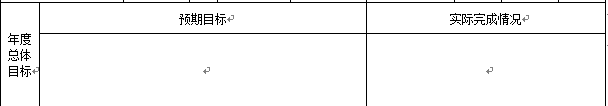 项目预期目标：项目预期目标是在项目预算年度内计划完成的工作和预期实现的效果，应结合预算构成以一段文字的形式，选取项目的主要内容或重点内容，概况阐述具体的工作内容和预期效果。工作内容应具体量化，预期效果应定性和定量相结合。

实际完成情况：实际完成情况是在项目预期目标的基础上完成整个项目后，对整个项目的总体完成情况做出阐述的文字说明。
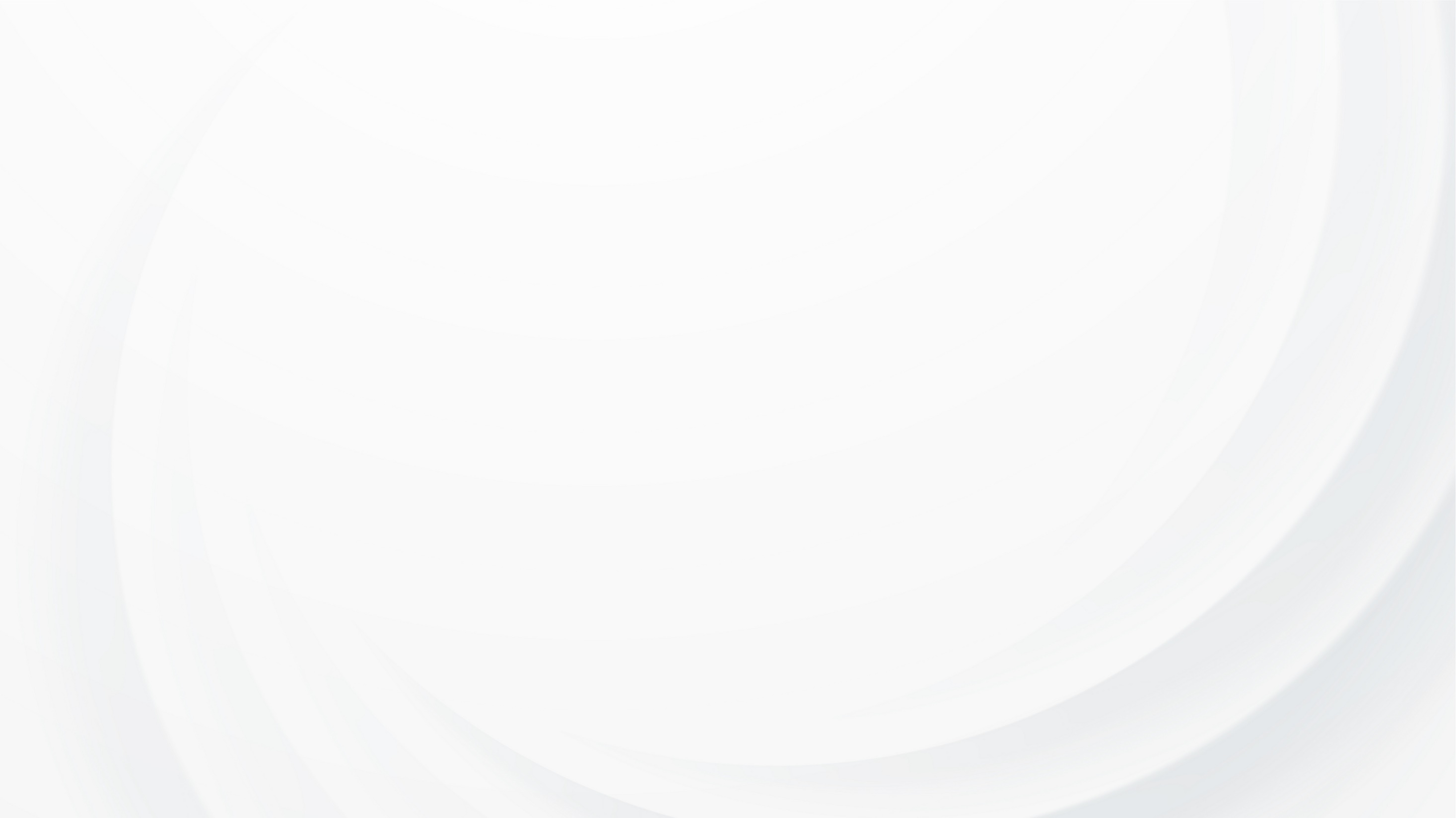 绩效自评表—产出指标
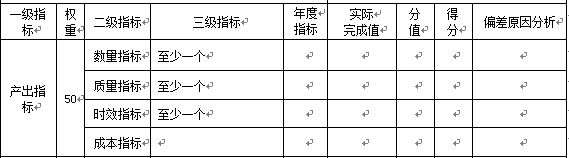 （1）数量指标
     数量指标指的是项目计划完成的指标或服务数量。数量指标一可以按项目资金用于购买的货物、服务等的数量，如设备购置数量、补贴人数等；二是可以按照项目的主要内容编制，如活动场次、建筑装修面积等。指标不必面面俱到，应聚焦重点，一般项目编制 3-5 个数量指标即可，特别复杂或简单的项目可以适当增减。
比如：1、活动类项目   活动场次      几场   
      2、 会议类项目  会议场次      多少场
      3、建设类项目   建设面积      多少平方米  
      4、货物采购类项目 采购数量    多少份
      5、补贴类项目     补贴人次    多少人次
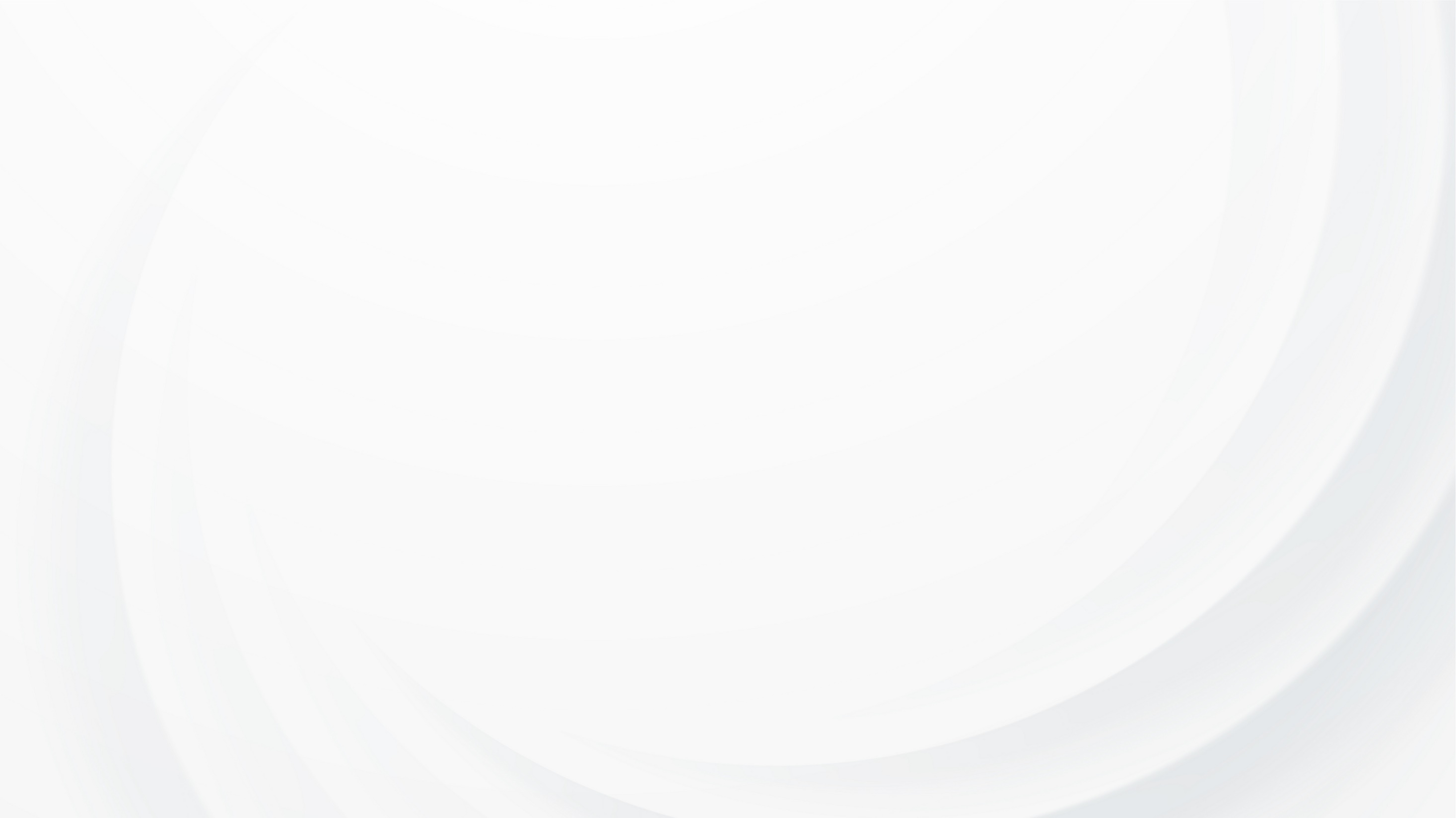 绩效自评表-产出指标
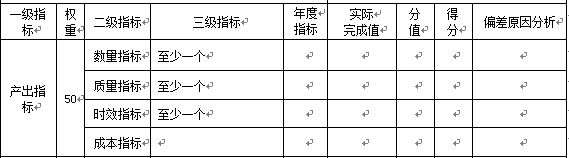 （2）质量指标
    质量指标反映项目提供的活动、服务计划达到的标准或水平。
比如：1、活动类项目   活动参加人次   多少人次
      2、会议类项目   会议参加人次   多少人次
      3、建设类项目   验收合格率      100%      
      4、货物采购类项目 验收合格率    100%
      5、补贴类项目     应补尽补率    100%
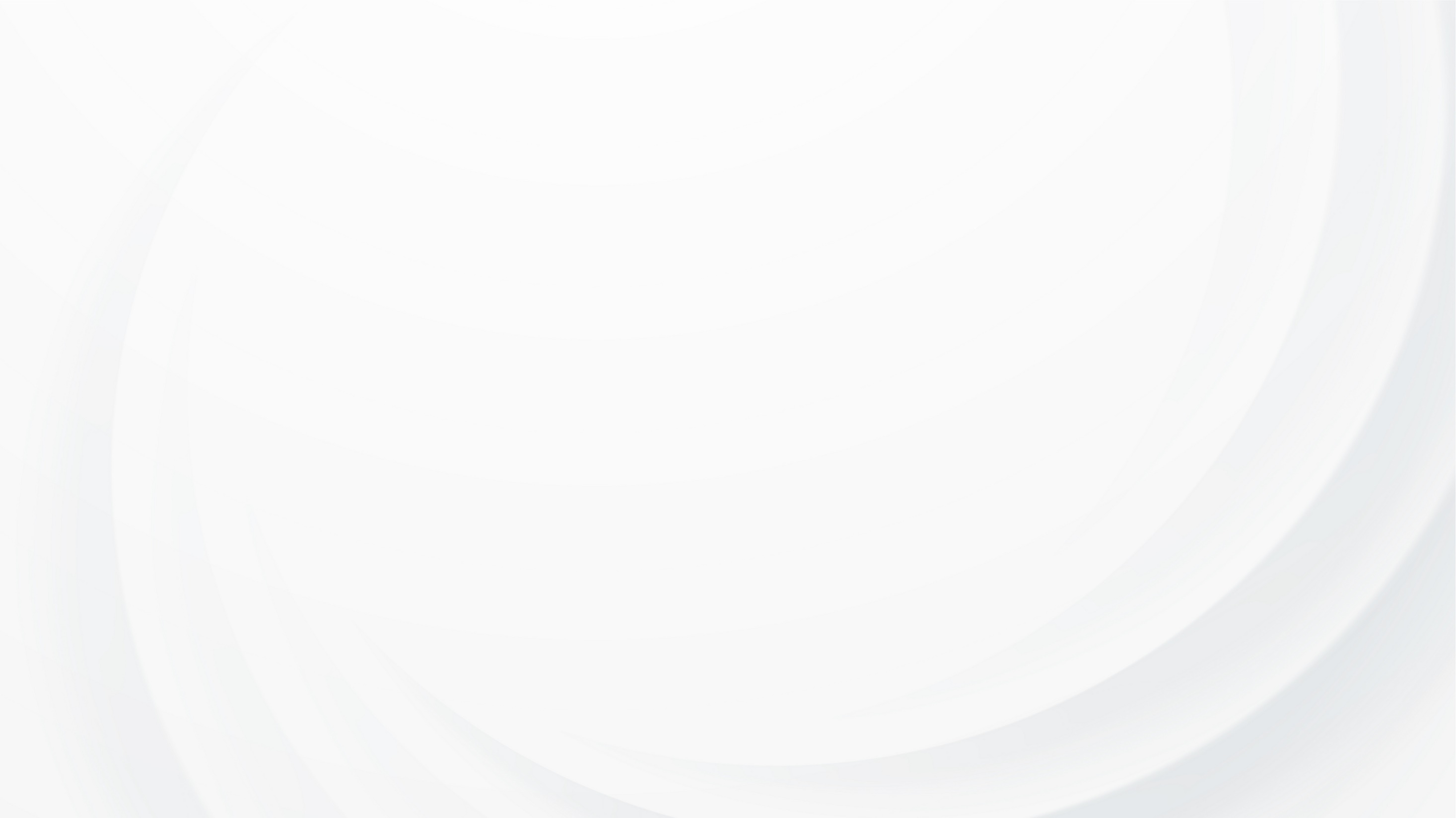 绩效自评表-产出指标
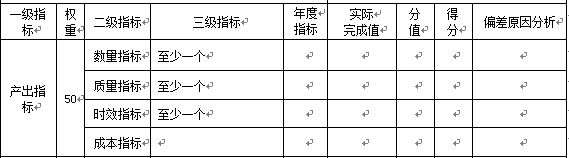 （3）时效指标
    时效指标反映项目计划提供活动或服务的及时程度。对于明确完成时间的项目，指标值可以设置为具体时间；对于没有明确完成时间的项目，指标值可以设置为“及时”。
比如：明确完成时间的项目   完成及时性   具体时间
      未明确完成时间的项目 完成及时性   及时
（4）成本指标
    成本指标反映项目的测算标准或预期成本节约情况。成本指标目前尚未纳入必填范围，建议有条件的部门可以对符合条件的项目设置。
比如：明确测算标准的项目 建设标准   多少元/平方米
      项目成本与市场成本可计量的项目 成本节约率≥ ？%
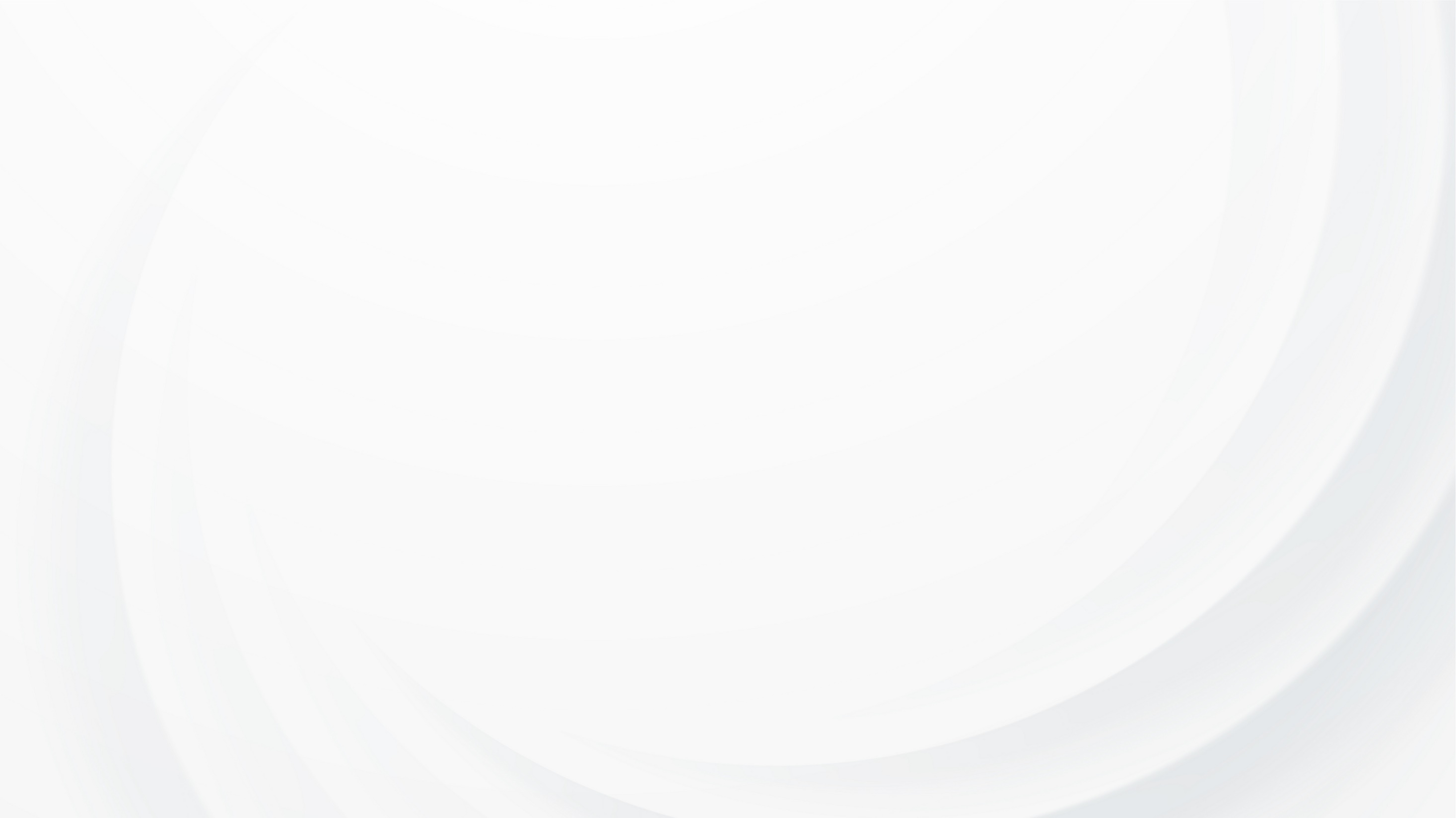 绩效自评表-效益指标
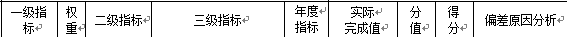 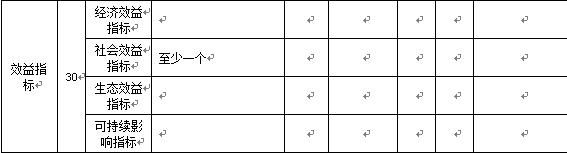 （1）经济效益指标
  经济效益指标反映项目产出对经济发展带来的影响和效果。
（2）社会效益指标
  社会效益指标反映项目产出对社会发展带来的影响和效果，如创业带动就业率、政策知晓率等，所有项目均应当设置社会效益指标。
（3）生态效益指标
  生态效益指标反映项目产出对自然环境带来的效果和影响，如空气质量优良率、森林植被覆盖率等。与生态管理不直接相关的项目可以不设置本指标。
（4）可持续影响指标
   可持续影响指标反映项目的管理及实施对以后年度的持续影响情况，一般指管理制度的建设情况，指标名称可以设置为“管理制度完善性”，指标值可以设置为“完善”。
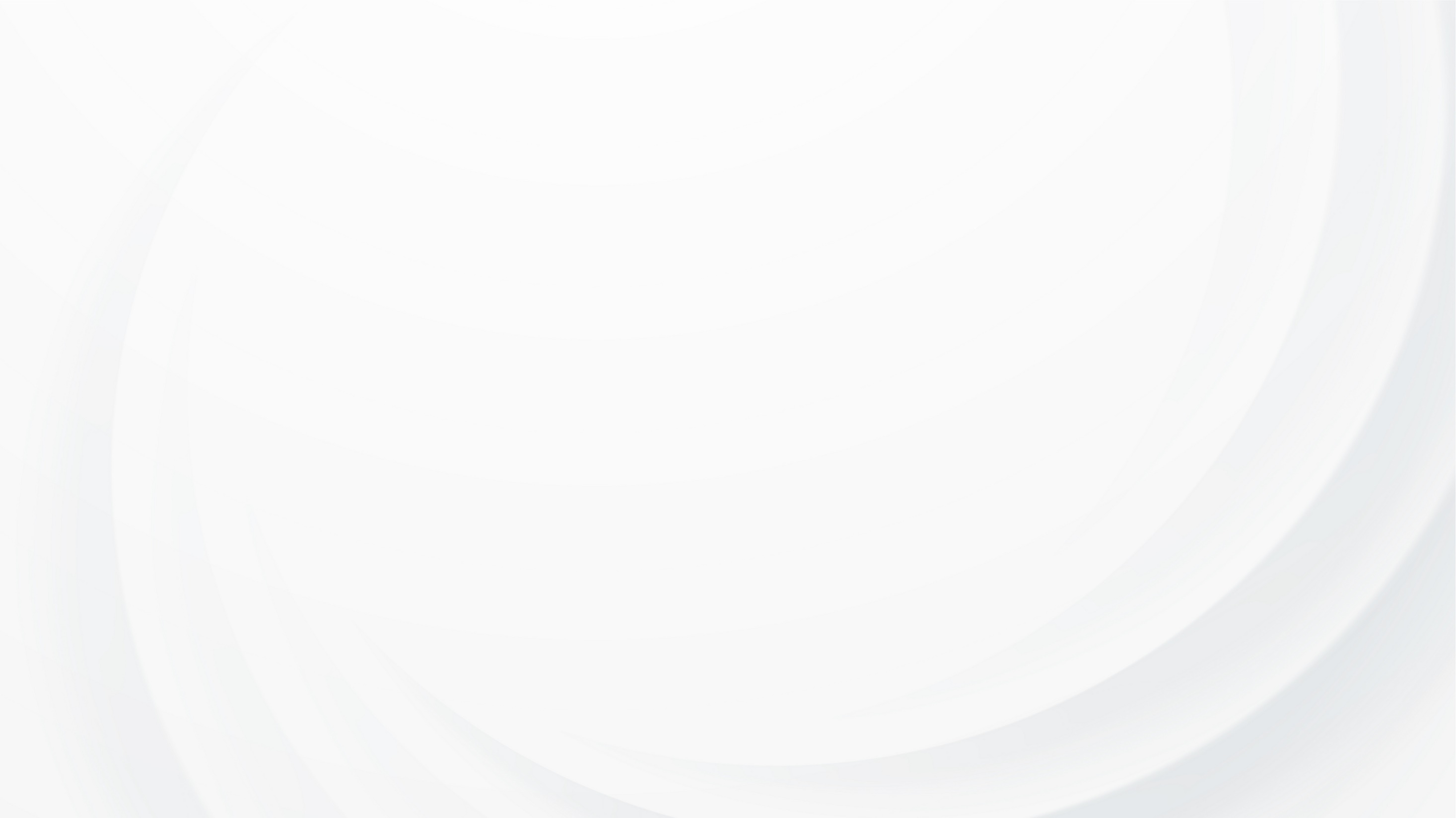 绩效自评表-满意度指标
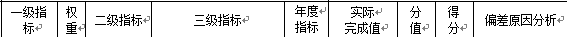 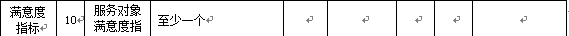 满意度指标：  
    满意度指标反映项目服务对象的满意程度。一般情况下，均不得编制项目实施部门或供应商的满意度指标。满意度指标的指标值除有明确规定外，建议设置为“≥ 85%”，若部门自我加压的，可以进一步提高标准。
比如：面向社会公众的项目 社会公众满意度 ≥ 85%
与社会公众无关的项目 服务对象满意度 ≥ 85%
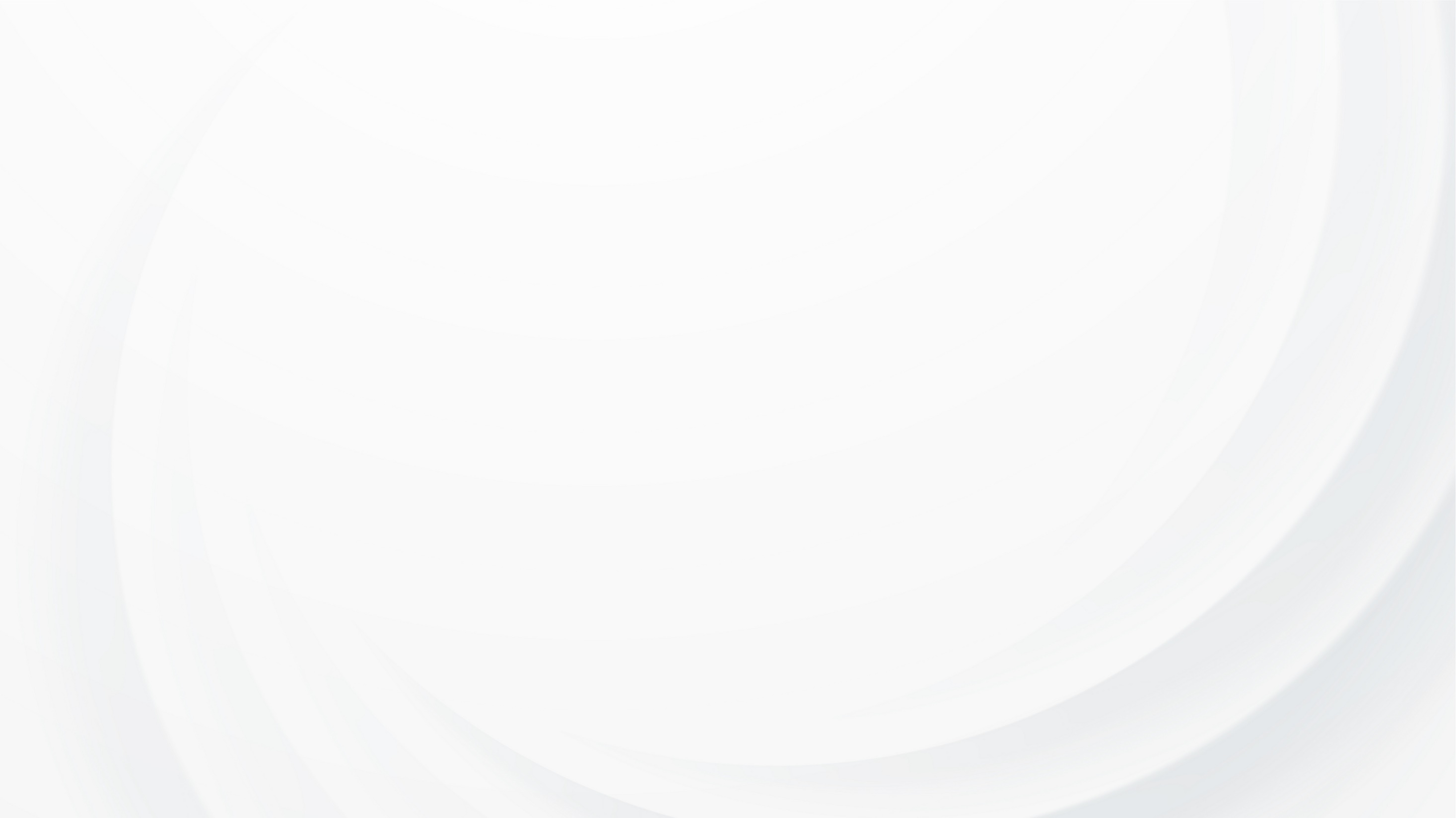 绩效报告填报
存在问题与改进措施：分析项目实际与计划目标的差异，找出项目在决策、预算、执行、验收、监管等方面存在的问题，提出可行、有效的整改措施。
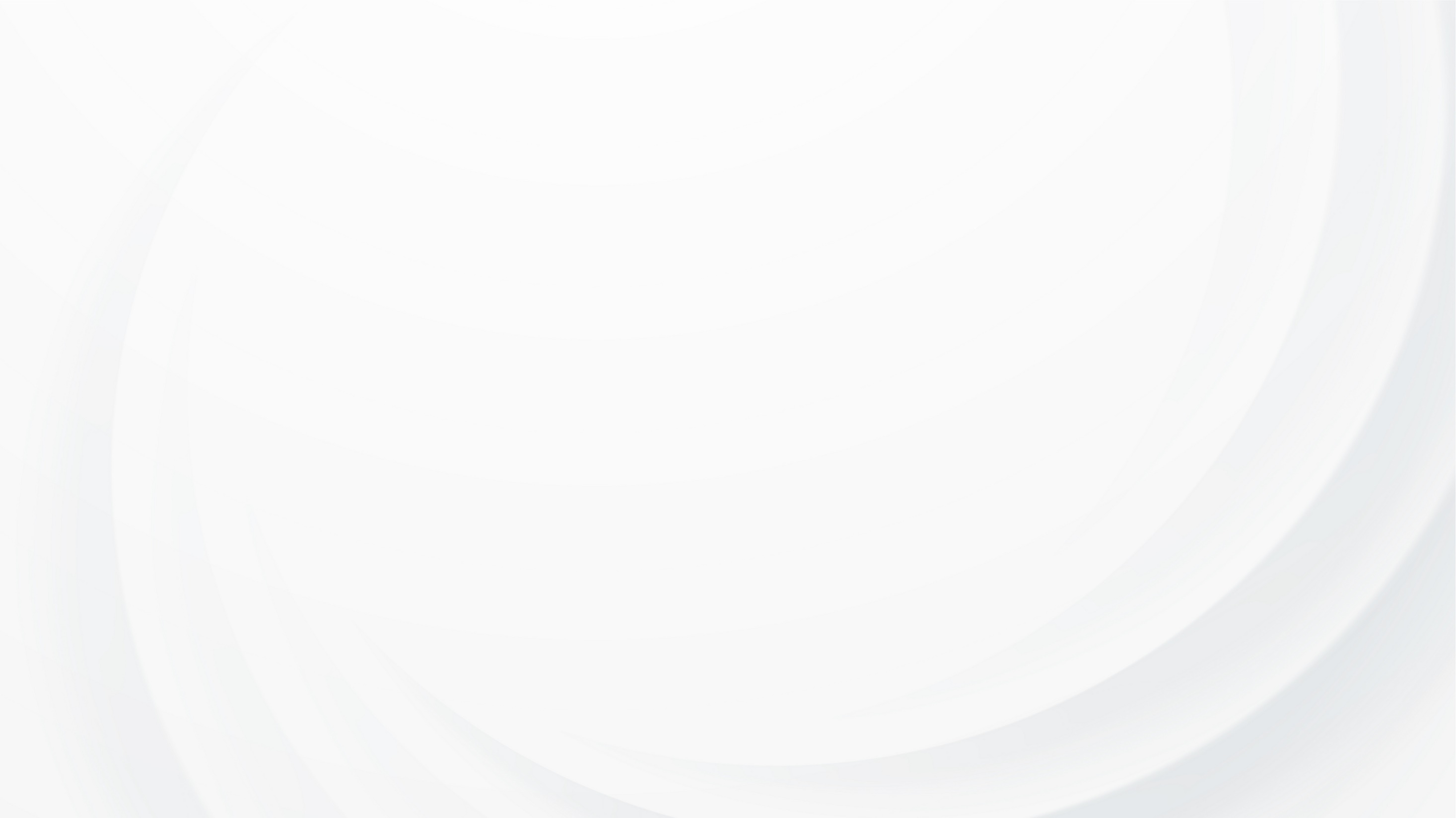 绩效报告填报-绩效自评表案例
案例：比较完善